ETIKA V DOMOVĚ SENIORŮ Z POHLEDU SESTRY
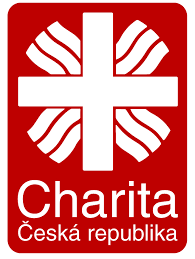 Vypracovala Pavla Bošková, Dis
Domov na Dómském pahorku
Náš klient
Úcta
Empatie
Trpělivost
Důstojnost
Souhlas s dokumentací
Etický kodex
Vstupování do pokoje
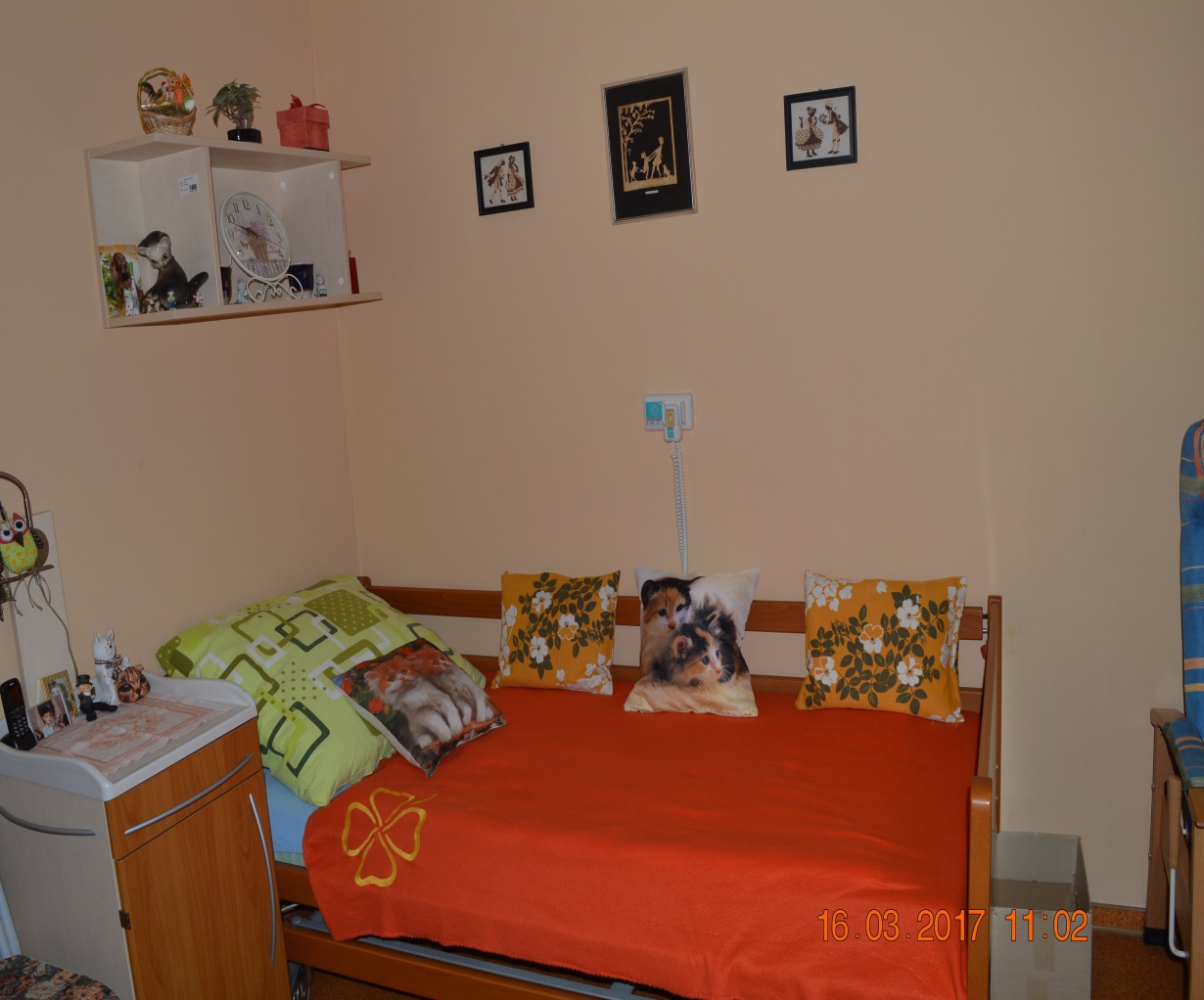 Označení pokojů
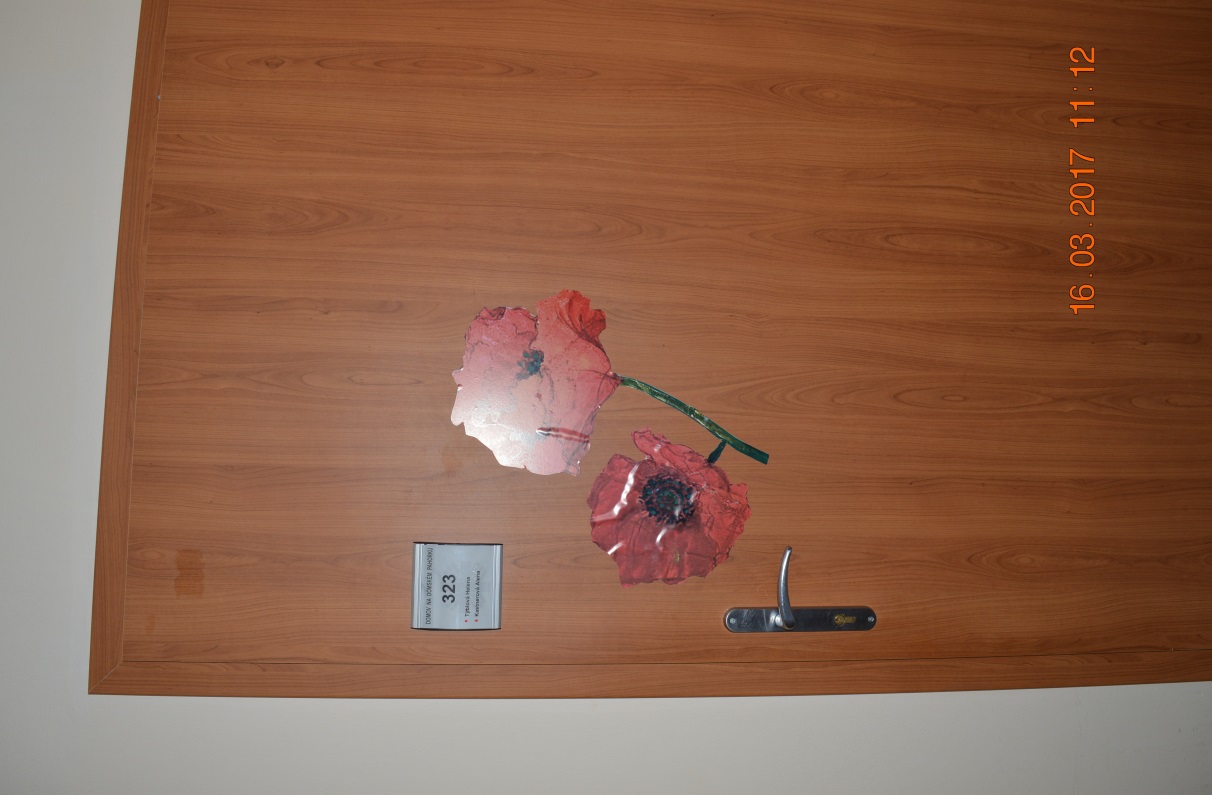 Signalizační zařízení
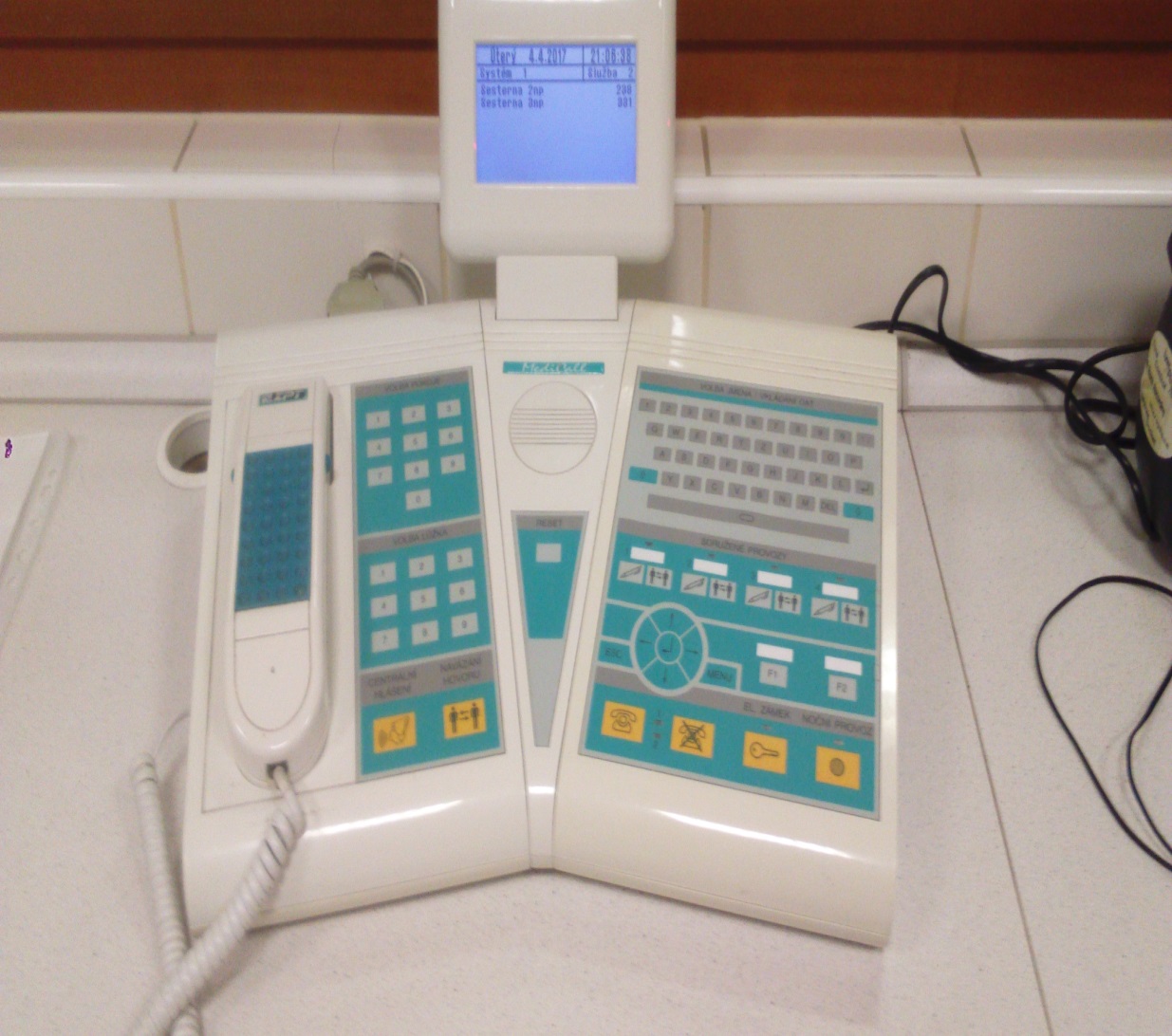 Oslovení
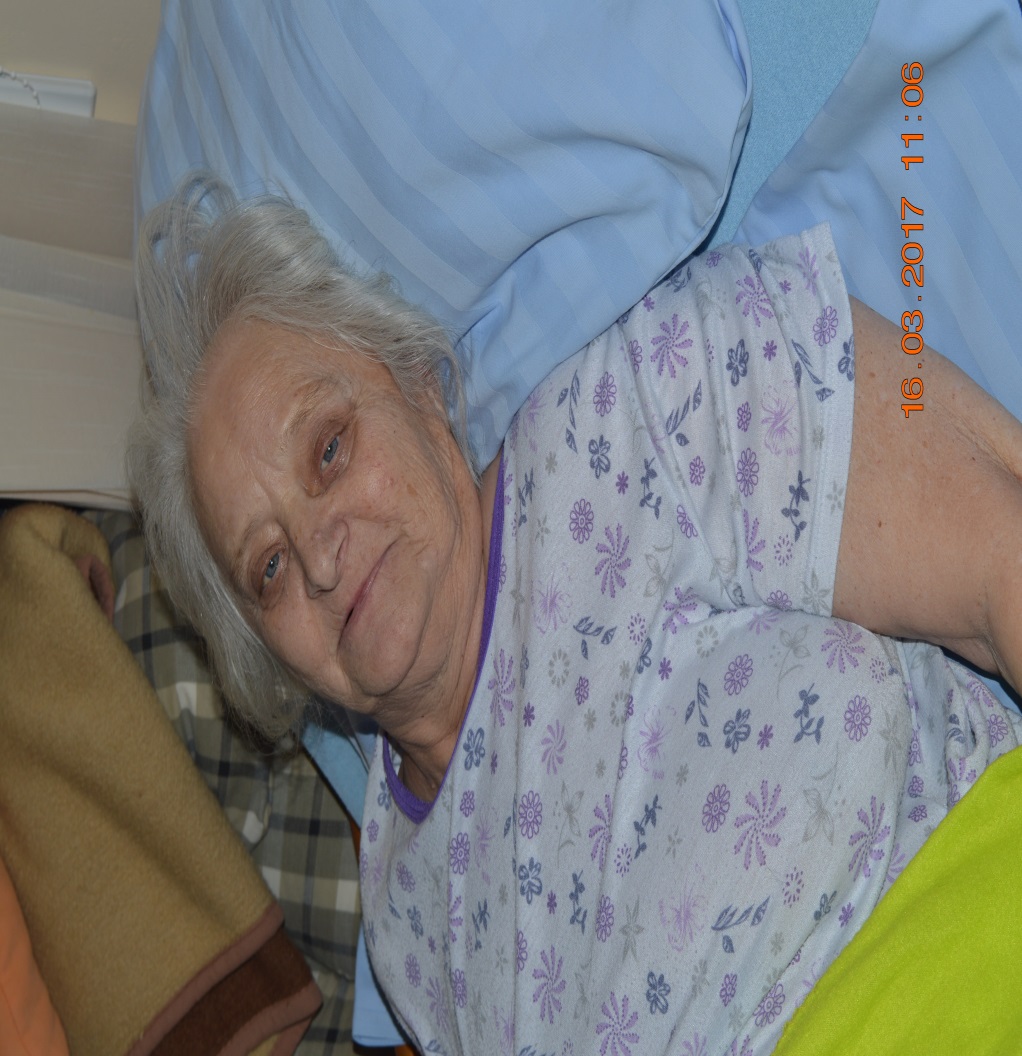 Spolupráce s klienty a rodinou
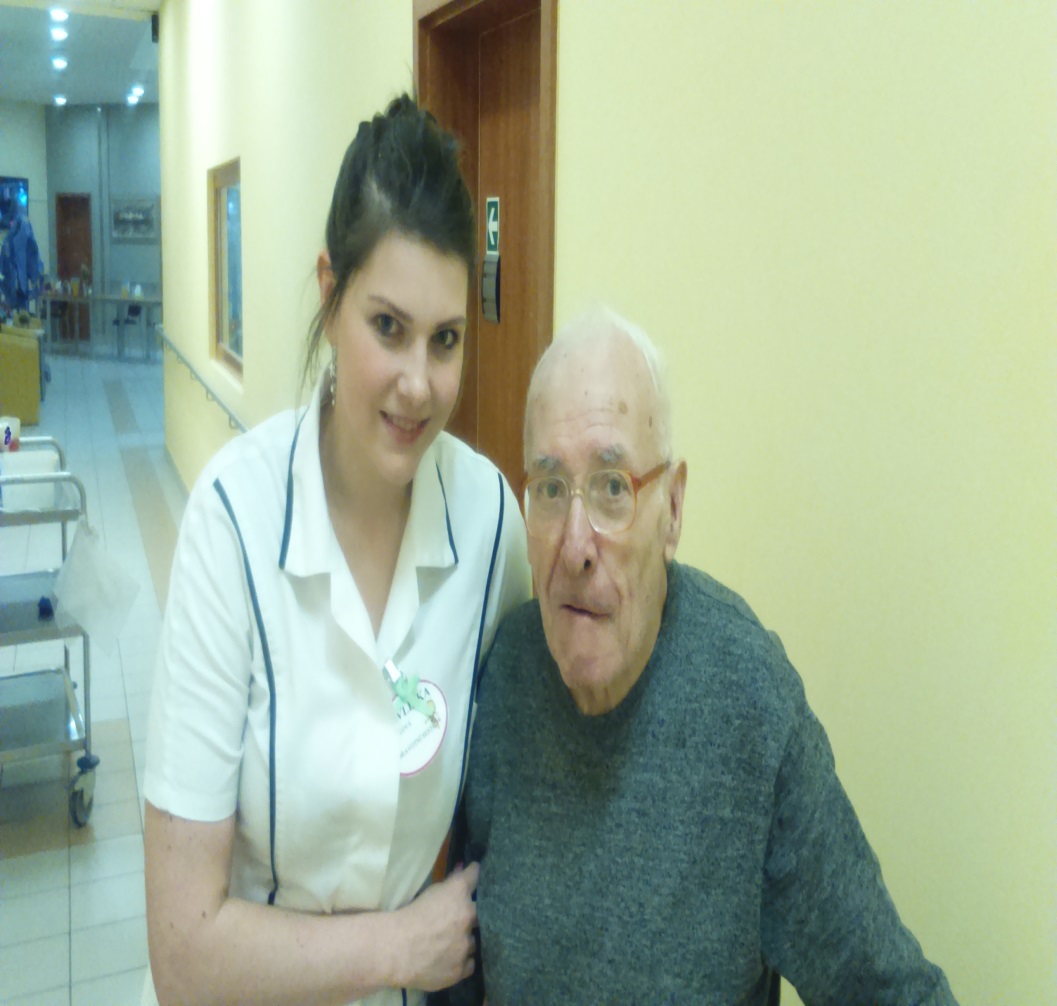 Informativní tabule
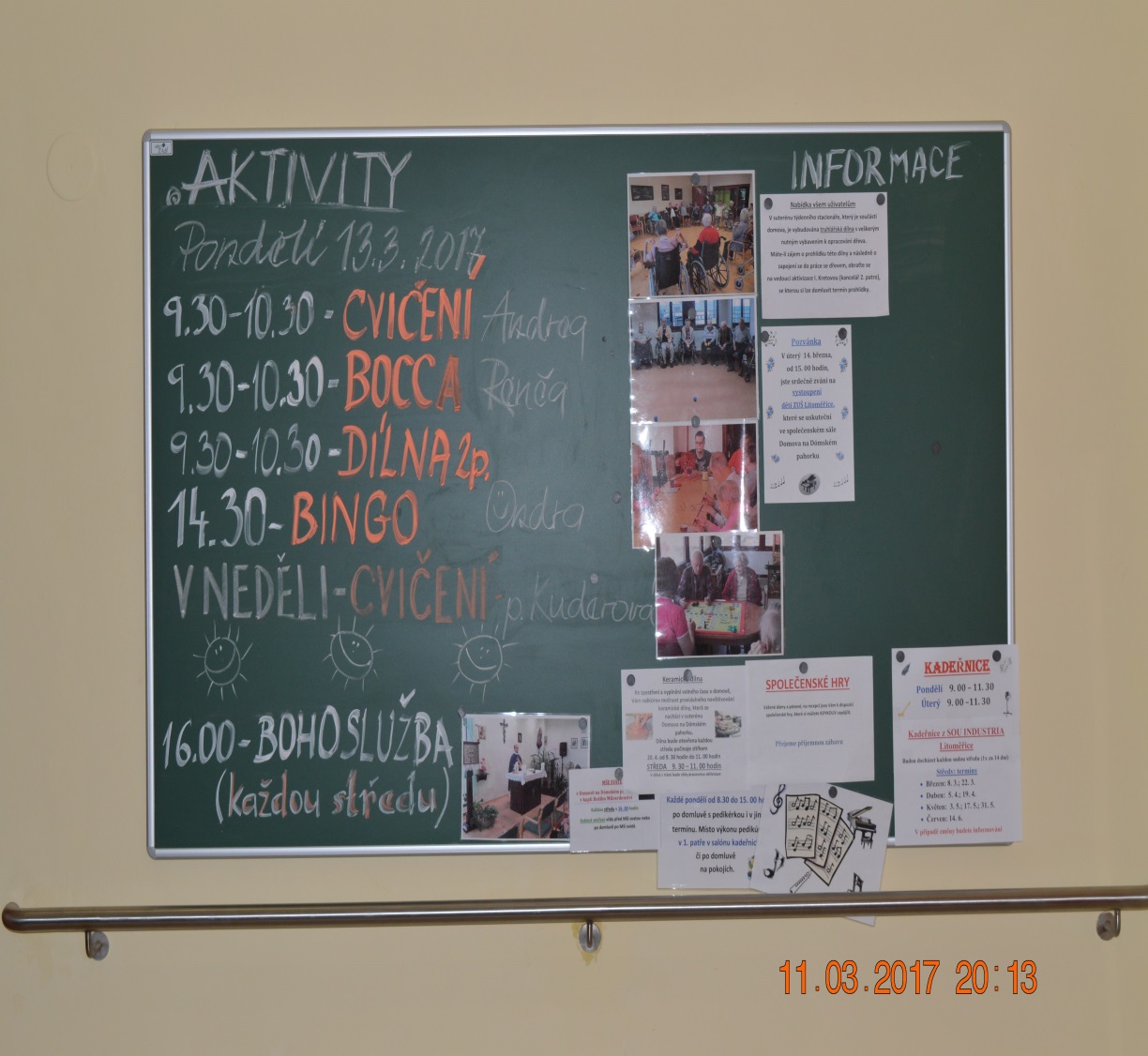 Aktivity
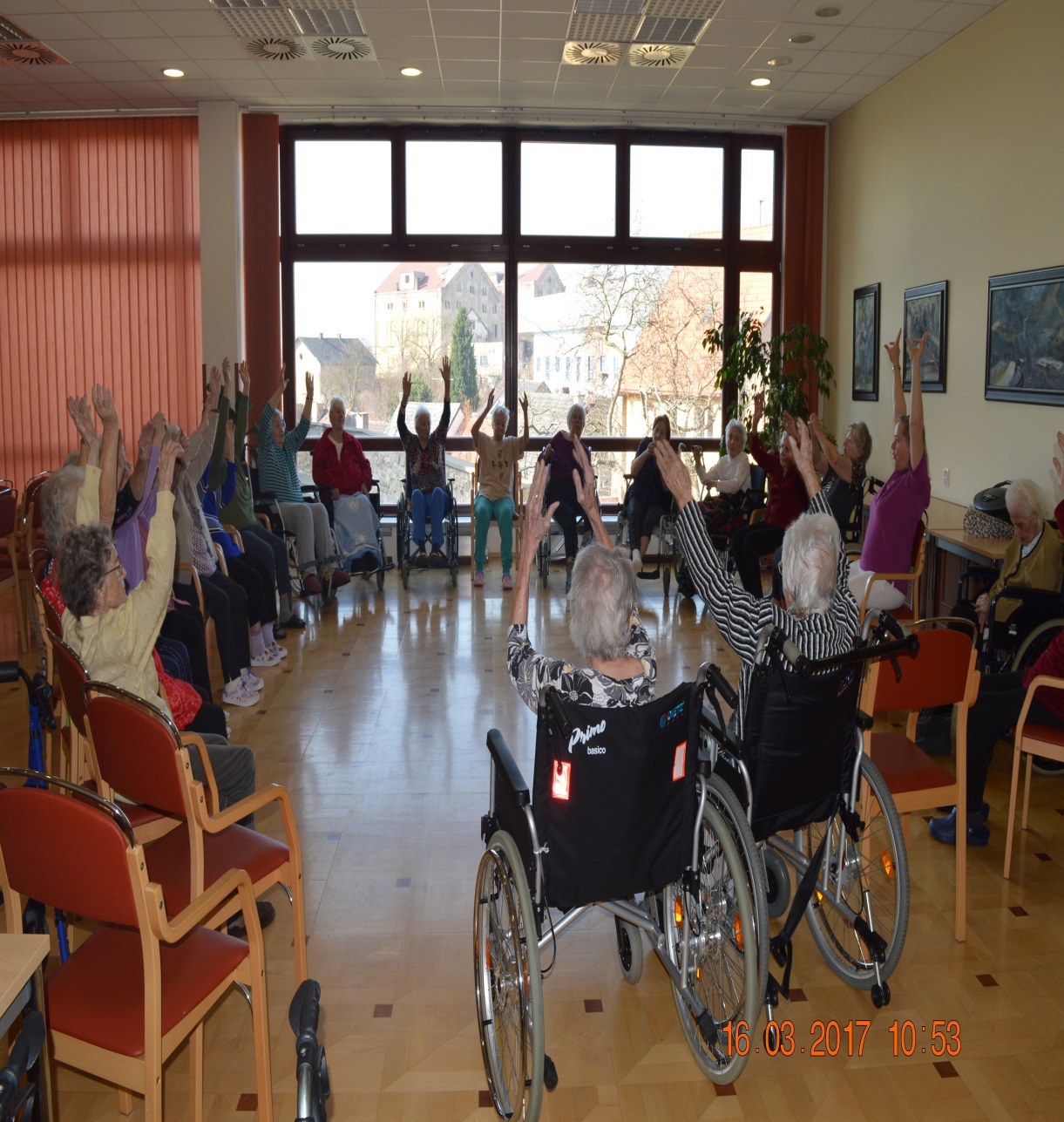 Hipoterapie/canisterapie
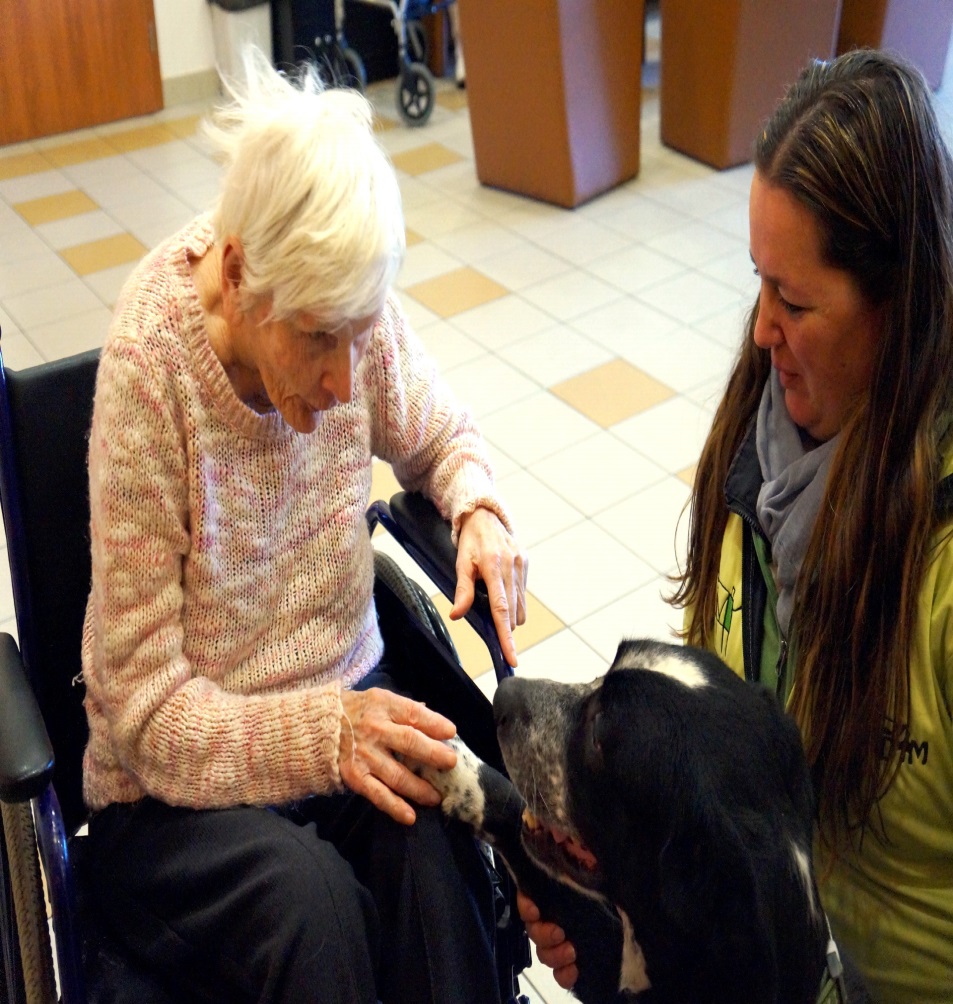 Terapeutické panenky
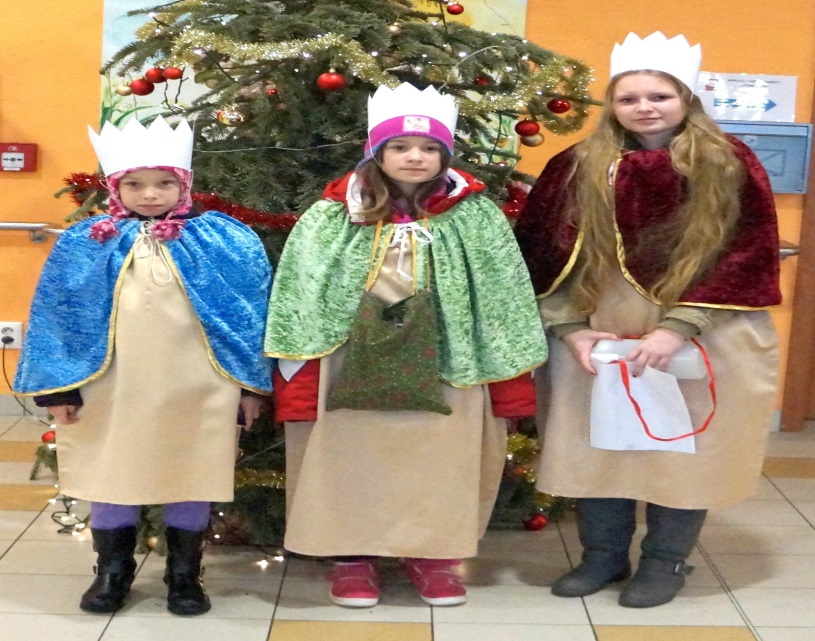 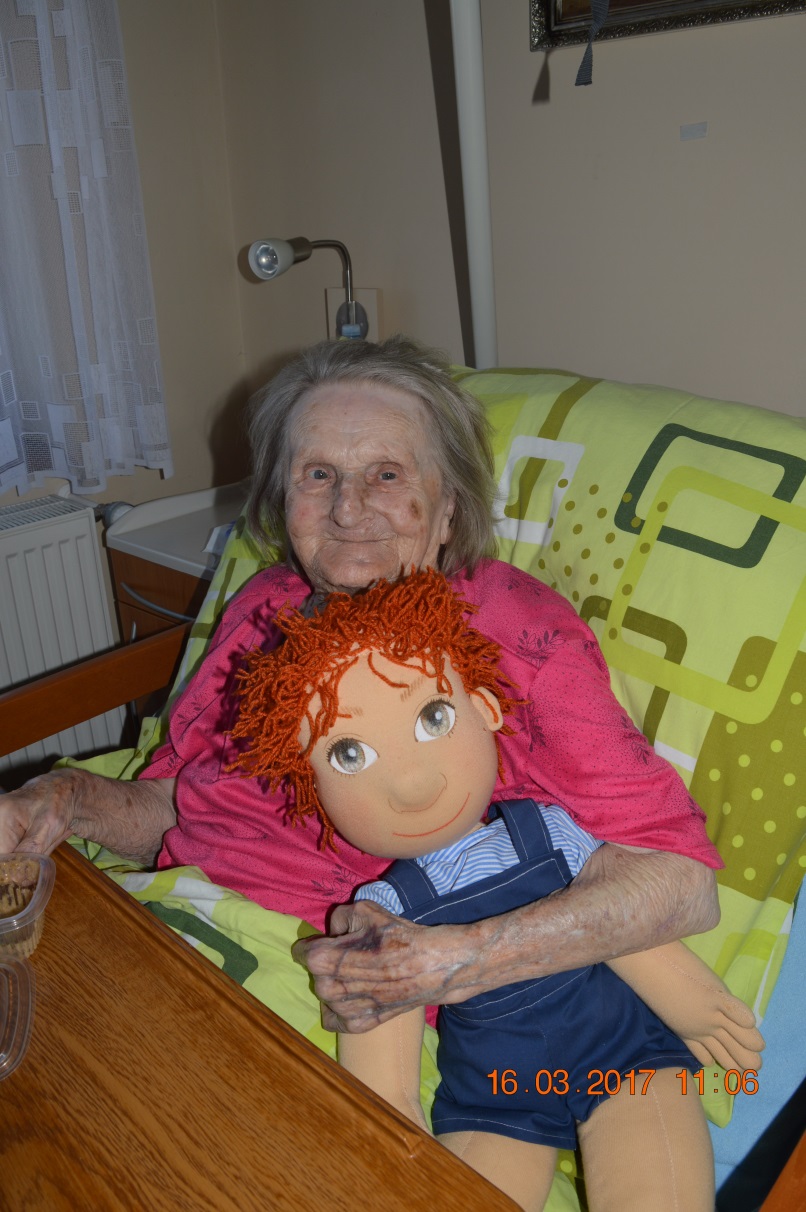 Dobrovolnictví
Vybavení pro klienty
Relaxační místnost-solnička
Bazální stimulace
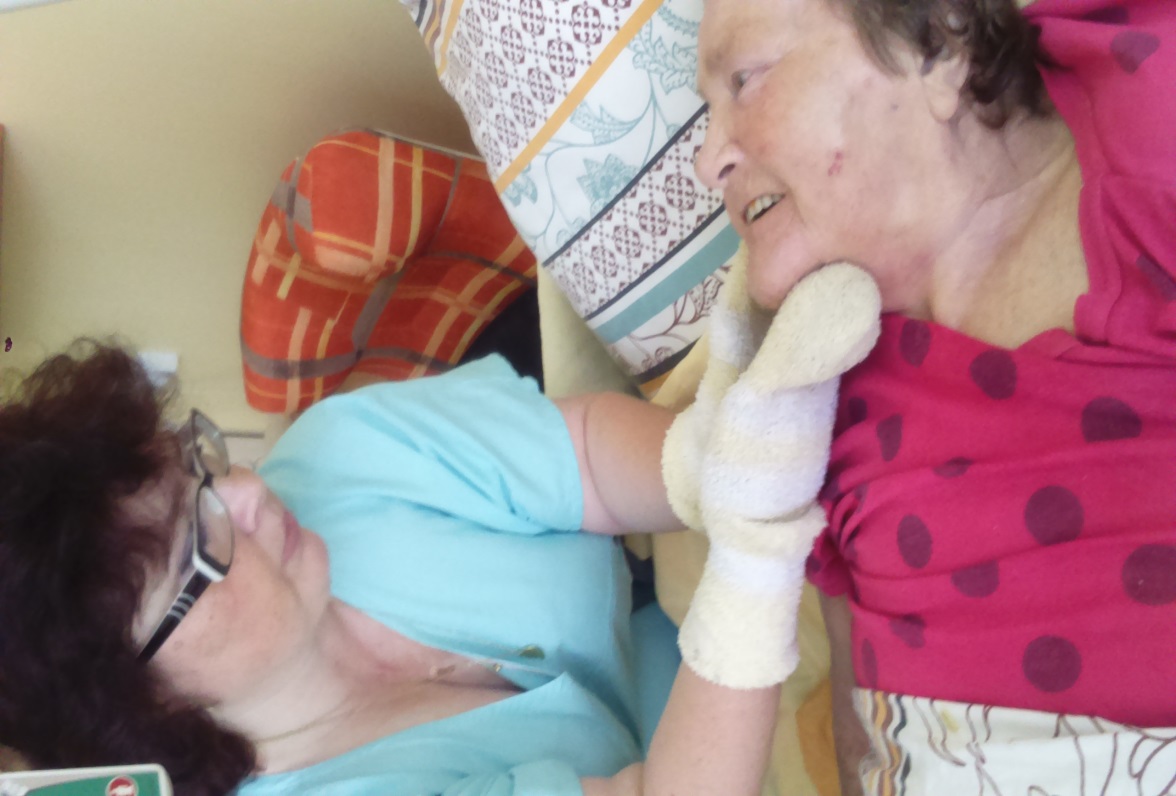 Vybavení pro personál
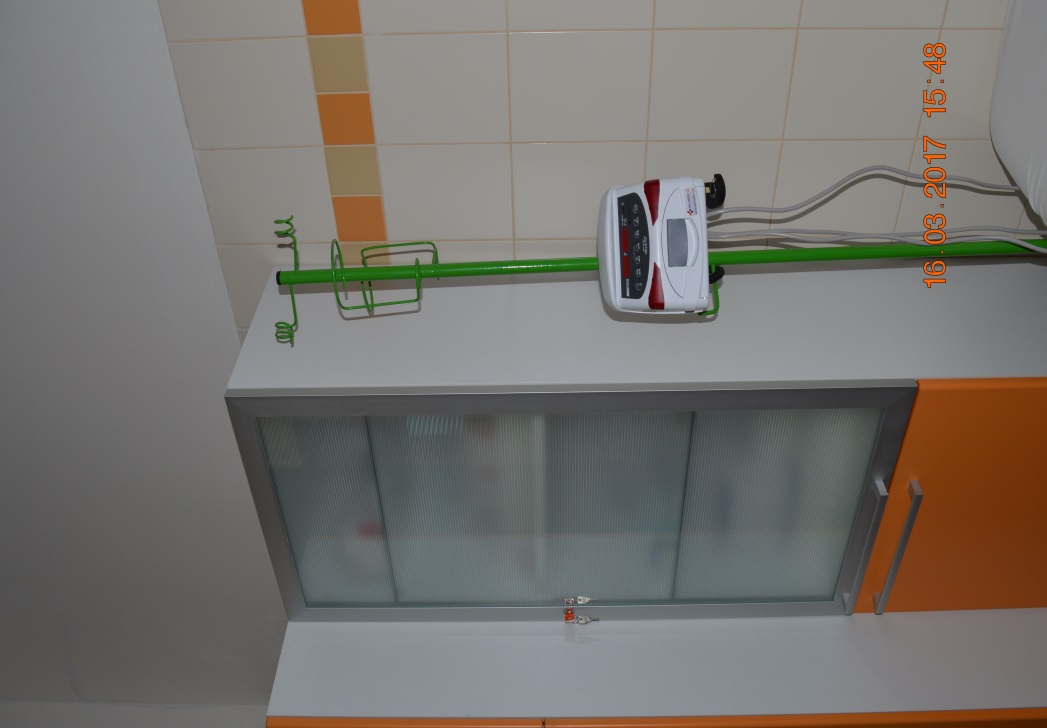 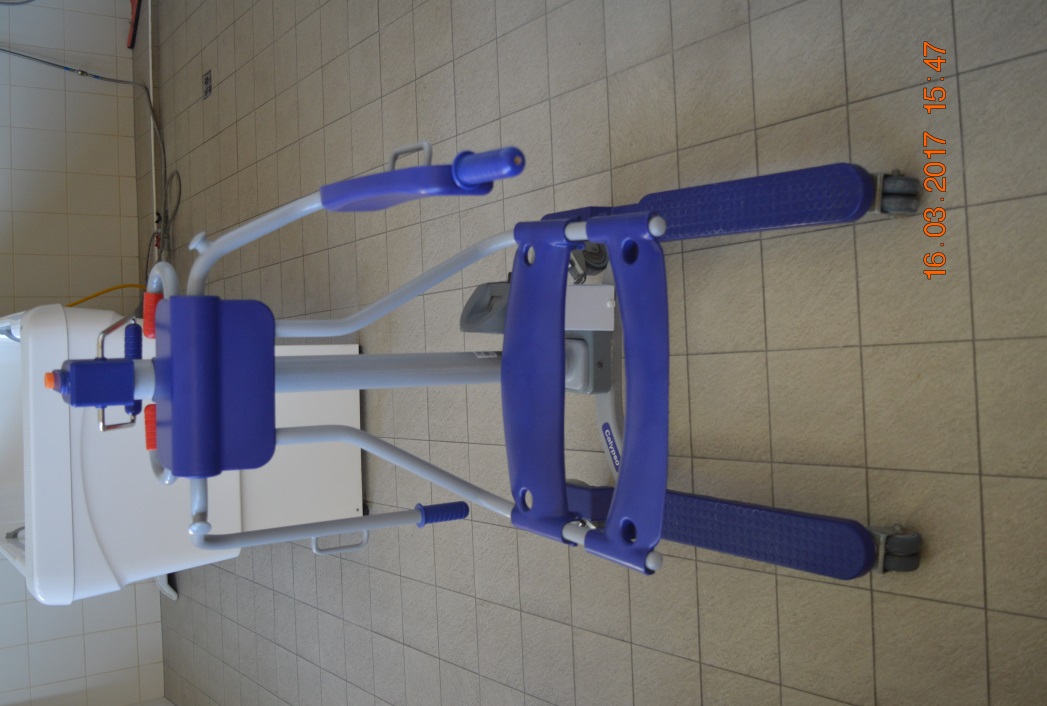 Strava
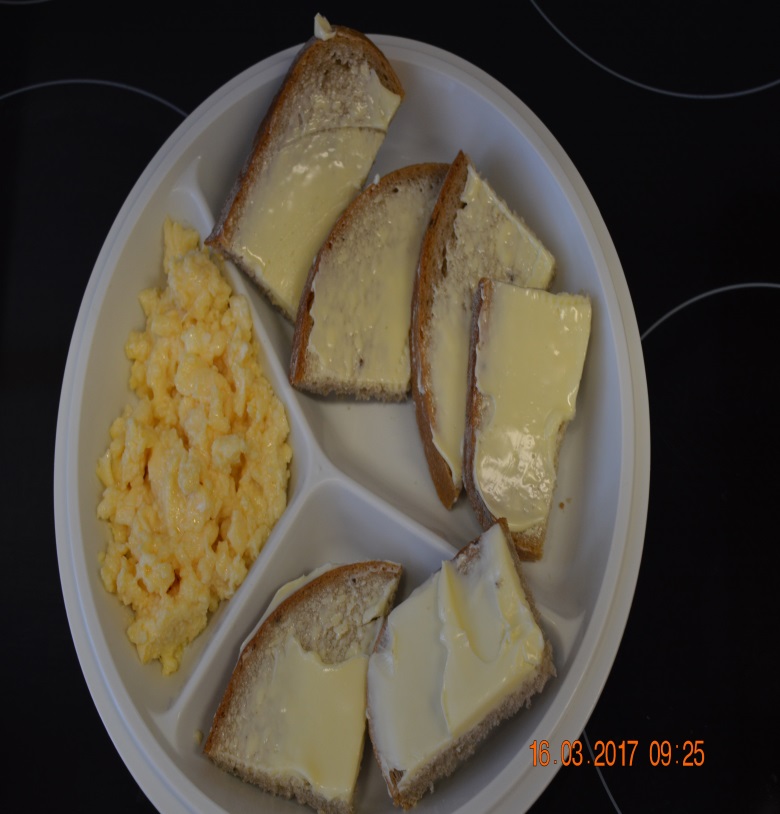 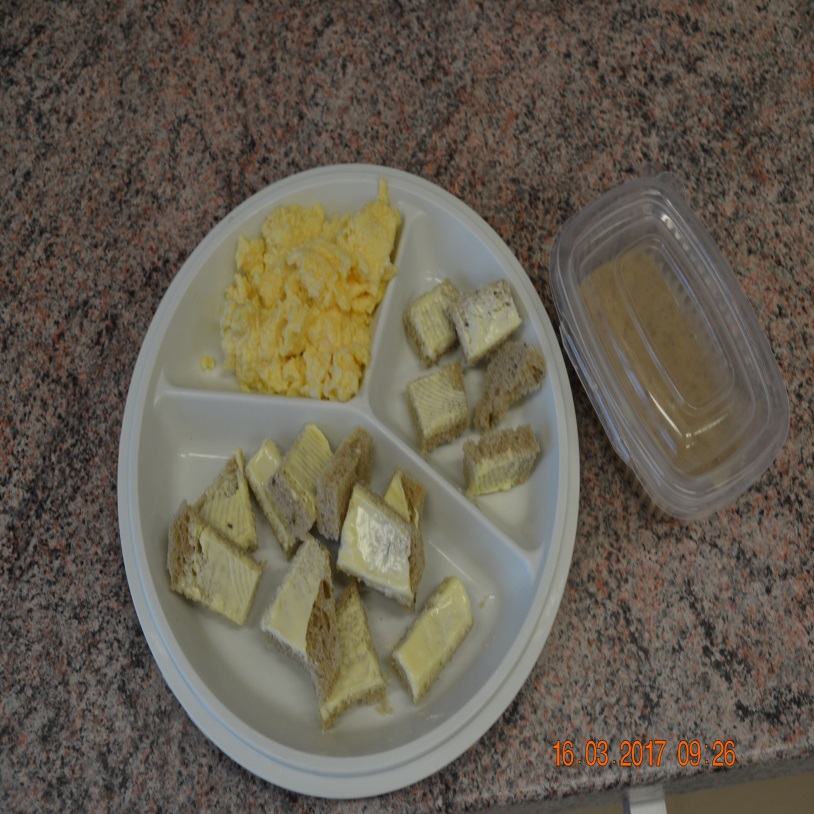 Sipping
Biografie
Děkuji Vám za pozornost
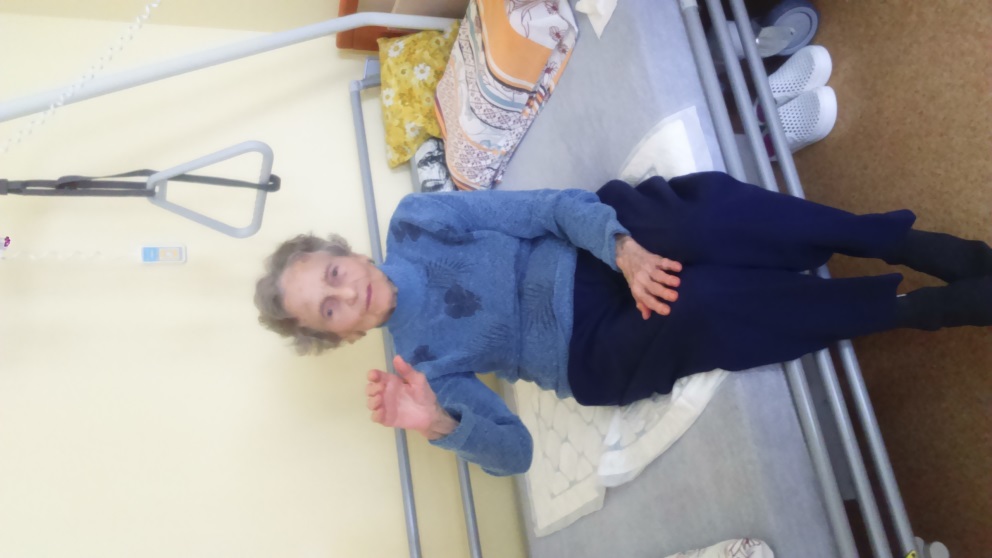